Mining Top-K Association Rules
Comparison
Please go to the following link for the most updated version:https://www.dropbox.com/s/2u6g3z6ichv3t6c/TopKRules.pptx?dl=0
Group11 (LEUNG Chung Yin)
Once upon a time…
Philippe Fournier-Viger1
Cheng-Wei Wu2
Vincent S. Tseng2
Traditional way
Difficult to set minsup
⬇0.1: No Rules Found…
⬆0.1: >10000 Rules…
How to tune?
Read 10K rules?
Traditional way
Big Task
Find Frequent Itemsets
Find Association Rules using frequent itemsets(Another Big Task)
Big Task
Ex. ABCD is frequent      A  BCD, BACD,…      ABCD, ACBC,…
Store every count?
Exponential!
TopKRules (Idea)
Scan DB: Record each item’s tidset (Set of transaction ID)
Gen Base Rules r into L
Loop all rules in LLeftExpansionRightExpansionUntil L is empty
TopKRules (Idea)
An auto increased minsup
TopKRules (Idea)
AlwaysSet minsup = lowest support of TopK rules
TopKRules (Base)
Items: A, B, C, D
Base Rules (Totally 4C2 = 12):
AB, AC, AD, BC, BD, CD,
BA, CA, DA, CB, DB, DC
TopKRules (Base)
Ex. Rule AB
Record 2 things:
tidset(A) ꓵ tidset(B)
tidset(A)
(Covered Transactions)
(Evidenced Transactions)
Count Support Efficiently
TopKRules (Left Expansion)
Ex. Rule AB
∀ distinct item c from    covered transactions in Rule AB
If c ⊈ RHS AND c > all items in LHS
Then put A⋃{c}B to L
TopKRules (Right Expansion)
Ex. Rule AB
∀ distinct item c from    covered transactions in Rule AB
If c ⊈ LHS AND c > all items in RHS
Then put AB⋃{c} to L
TopKRules (Duplicated Rules)
Duplication Examples:
AC
AC
Left Expand
Right Expand
ABC
ACD
left Expand
Right Expand
Same!
ABCD
ABCD
TopKRules (Duplicated Rules)
If a rule is Right Expanded,
Don’t Left Expand it.
At the same year…
Philippe Fournier-Viger1
Vincent S. Tseng2
Something weird…
1. ABC
2. ABCD
3. ACD
Redundant!
1. ABC
2. ABCD
3. ACD
Least Items  Most Items
TNR
TopK Non-redundant Rules
TNR (Strategies)
TopKRules
Attemp to add
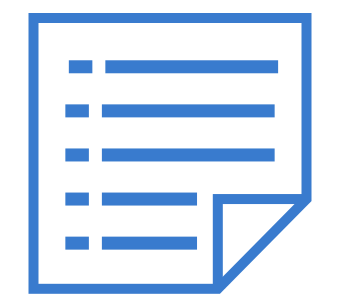 New Rule AB
TNR (Case1)
TopKRules
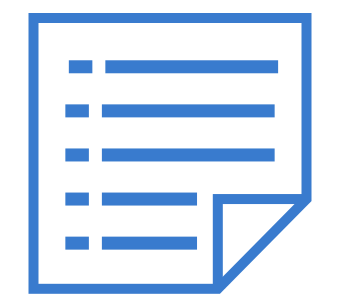 New Rule AB
Throw away if redundant
TNR (Case2)
TopKRules
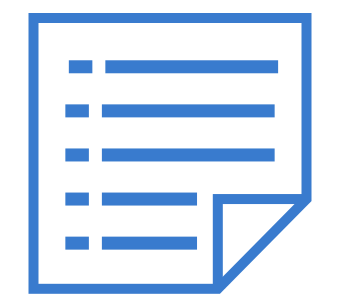 New Rule AB
Throw a redundantand add the new one
TNR (Case2)
Can we throw this??
Old Rule
Throw a redundantand add the new one
TNR (Case2)
Can we throw this??
Already Pruned Search Space 
Using Old Rule’s minsup!
TNR (Case2)
New Parameter Δ
k’ = k + Δ
TNR (Case2)
If # of Case2 > ΔThen it is Approximation
Results
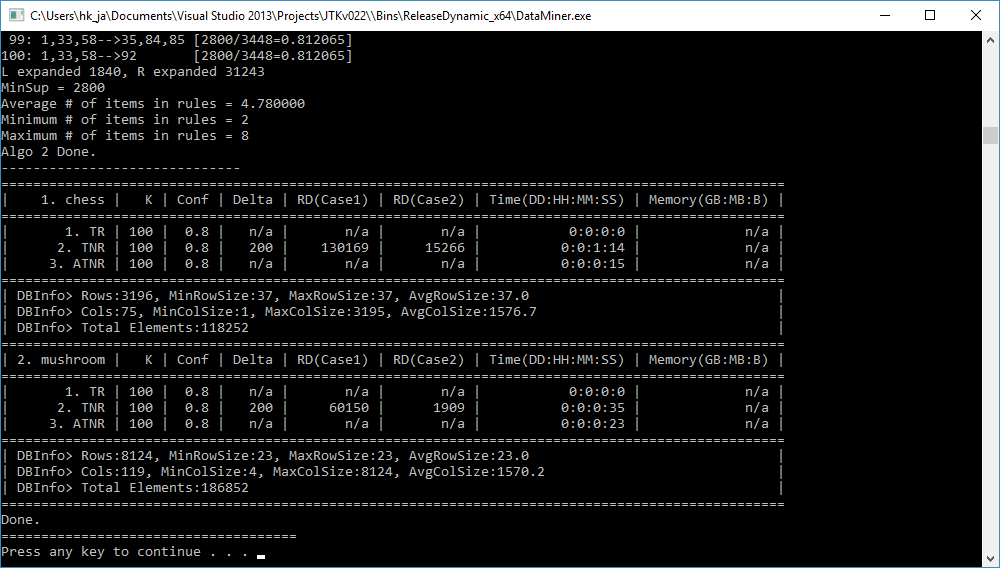 Results
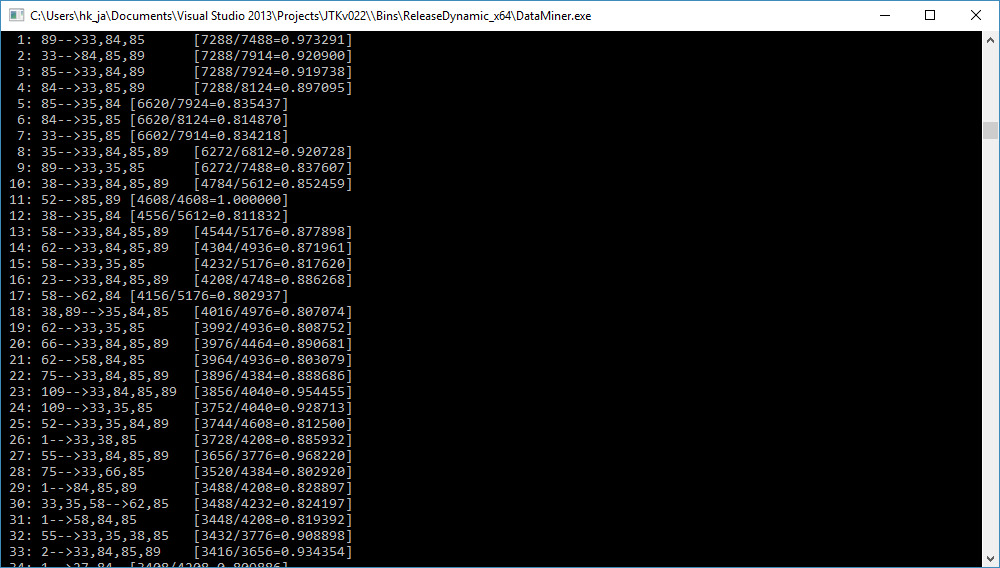 Results
TR is very fast, full of redundant
TNR is slow, no redundant
Never get a good Δ…
For k>2000, TNR is super slow.
Acceptable RAM usage
Can we do better?
ATNR
Approximate TopKNon-redundant Rules
ATNR(Reason)
Recall Case2 in TNR:
Redundant Rules added to the TopK list
Prevent it?
Search Space Reordering
ATNR(Idea)
Fix LHS
Keep Right Expand Until Not Frequent
Repeat
Reduce Case 2
ATNR(Property)
Ex. Rule AB
What if A is fixed?
Then Support is monotonic!
ATNR(Problem)
minsup NOT set perfectly
ATNR(Problem)
Reasons: (Like EM)
Not increase immediately
Right Expand skip good minsup
An Approximation Again…
But NO need to tune Δ!
Limitations
Measures Limited:
Lift/Interest/Gini
Very Similar Papers…
2015 IJIRT | Volume 1 Issue 12 | ISSN: 2349-6002:
TECHNIQUE FOR MINING TOP-K ASSOCIATION RULES
http://www.ijirt.org/vol1/paperpublished/IJIRT102265_PAPER.pdf
2016 IJETST- Vol.||03||Issue||01||Pages 3491-3500||January||ISSN 2348-9480:
An Efficient Algorithm to Mine Non Redundant Top K Association Rules
http://dx.doi.org/10.18535/ijetst/v3i01.12
Thank You